Canada’s
Immigration System
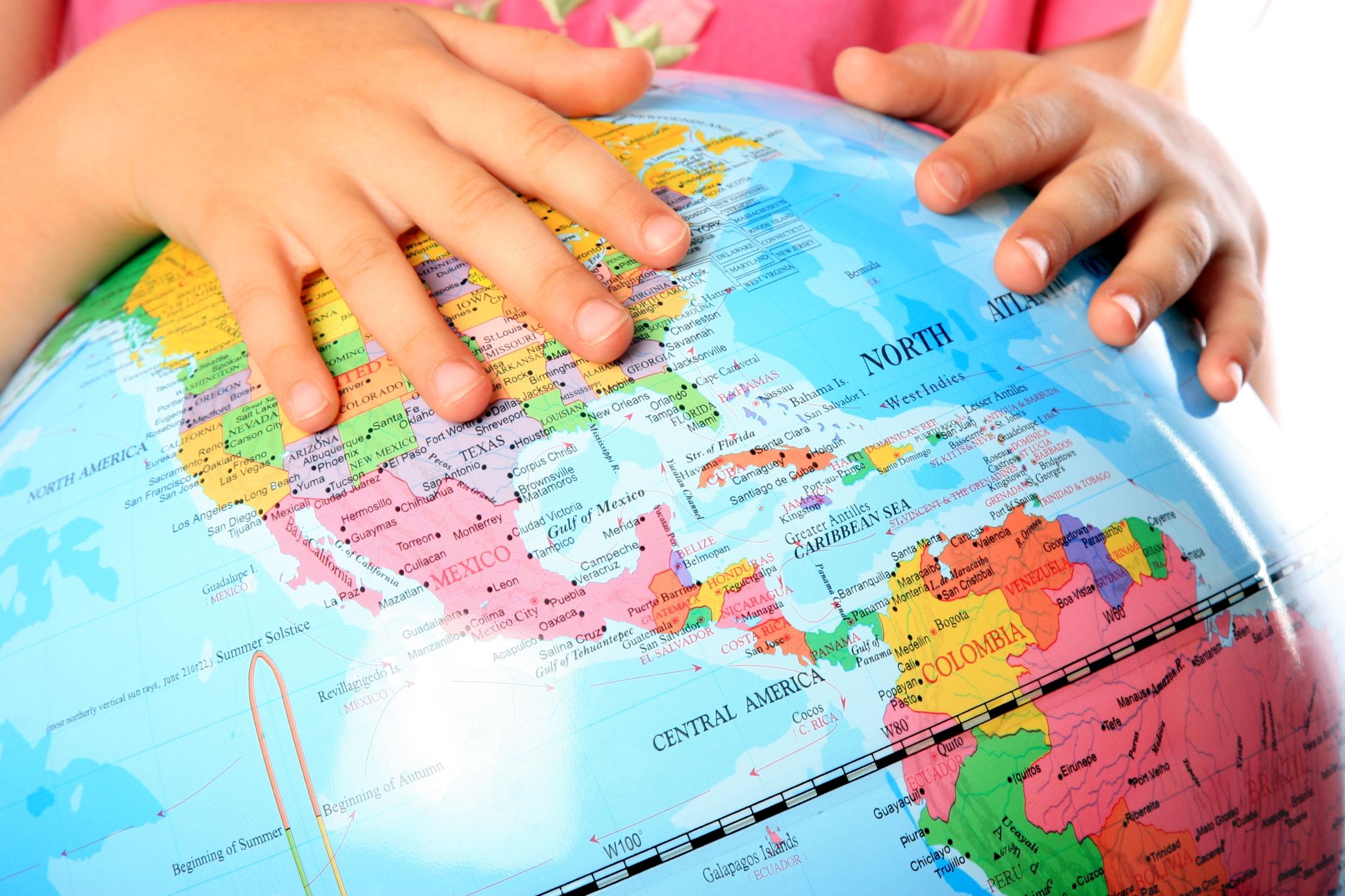 Economic Immigrants
Canada accepts immigrants with skills to keep the economy growing.
People who apply as economic immigrants are ranked on a point system. 
The point system attracts immigrants who will be able to contribute to their new communities.
Applicants get points for each of the following criteria:
Age
Level of Education
English/French Language Skill
Work Experience
Family Living in Canada
Post-Secondary Education in Canada
Job Offer
Those with the highest scores are invited to come to Canada.
The Point System
Family Sponsored Immigrants
Canadians who already live here can sponsor relatives to immigrate, including
spouse, partner, or children
parents and grandparents
adopted children
other relatives in some cases
The sponsor promises to provide financial support for all basic needs no matter what happens.
Refugees
Refugees were forced to flee their homes and cannot return to them.
They may have lived in refugee camps for many years.
Refugees are screened to make sure their stories are true and that there are no problems with security or criminal behaviour.
Canada has a long tradition of providing help to refugees.
Is Canada’s immigration policy fair? Why or why not?
Journal